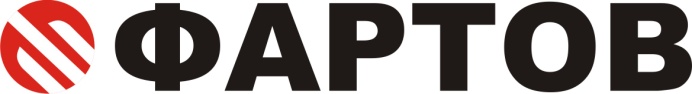 Power
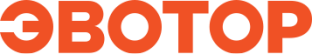 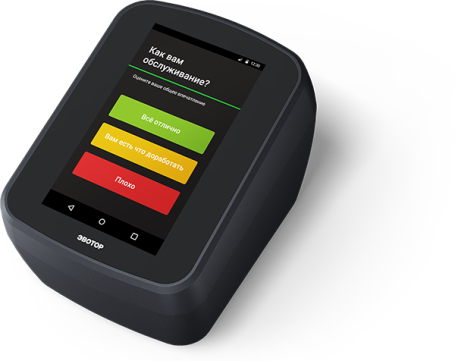 Расширь границы своего бизнеса
Первое на кассовом рынке устройство, которое соединило в себе возможности фискального регистратора, смарт-терминала и POS-системы.
А если использовать только как смарт-терминал, то 29 900р
Личный кабинет: выручка, прибыль, средний чек
Более 850 приложений для бизнеса на market.evotor.ru
Заменит экран покупателя, пульт оценки качества, экран для вывода QR-кода
Совместим с 1С, Frontol, r_keeper и iiko
Стоимость
37 400 ₽
Телефон для связи: 
+7 (4162) 220-767, +7 (4162) 220-767.  Сервис «АКТ Фартов» 89145381232
e-mail: kkm4@fartov.tsl.ru,  kkm3@fartov.tsl.ru